Unite! Widening in a Nutshell
Unite! Widening aims at
raising excellence in research,
science and innovation in 
Higher Education Institutions (HEI) 
for widening countries
[Speaker Notes: Widening countries are member states with lower participation in EU research and innovation programs, targeted for support to bridge disparities and enhance their integration into the European Research Area (ERA).]
Unite! Widening enhances scientific excellence and maximizes knowledge impact by fostering extensive collaboration across European universities and selected partners from diverse regions. 

The project aims to further enhance excellence in science and knowledge valorization at Unite! universities through increased and interconnected cooperation with universities from both widening and non-widening countries. Within Unite!, the widening countries are Poland and Portugal.
Total Budget
5 Mio €
Duration 5 years
2024 - 2028
14 Industry-Embedded 
Doctoral Scholarships
1 Mio €
14 Industry-Embedded 
Doctoral Scholarships
1 Mio €
4 Companies & S&T Parks from Widening countries
Participants
Total Budget
5 Mio €
Total Budget
5 Mio €
WIDENINGPARTNERS
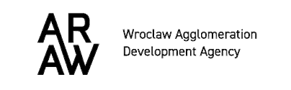 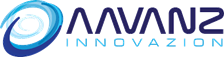 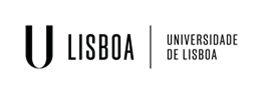 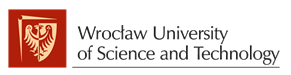 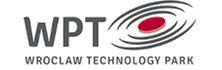 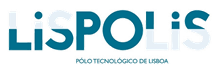 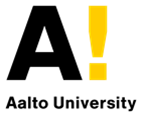 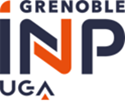 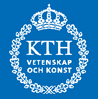 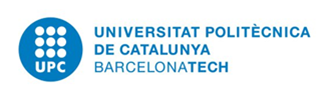 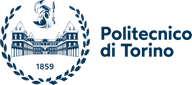 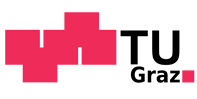 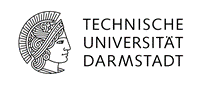 Goals of Unite! Widening
Reduce differences and reinforce the R&I capacity of widening countries through collaboration and networking. This involves implementing structural R&I policies, institutional reforms, performance enhancements, and fostering the free circulation of knowledge, researchers, and innovators.
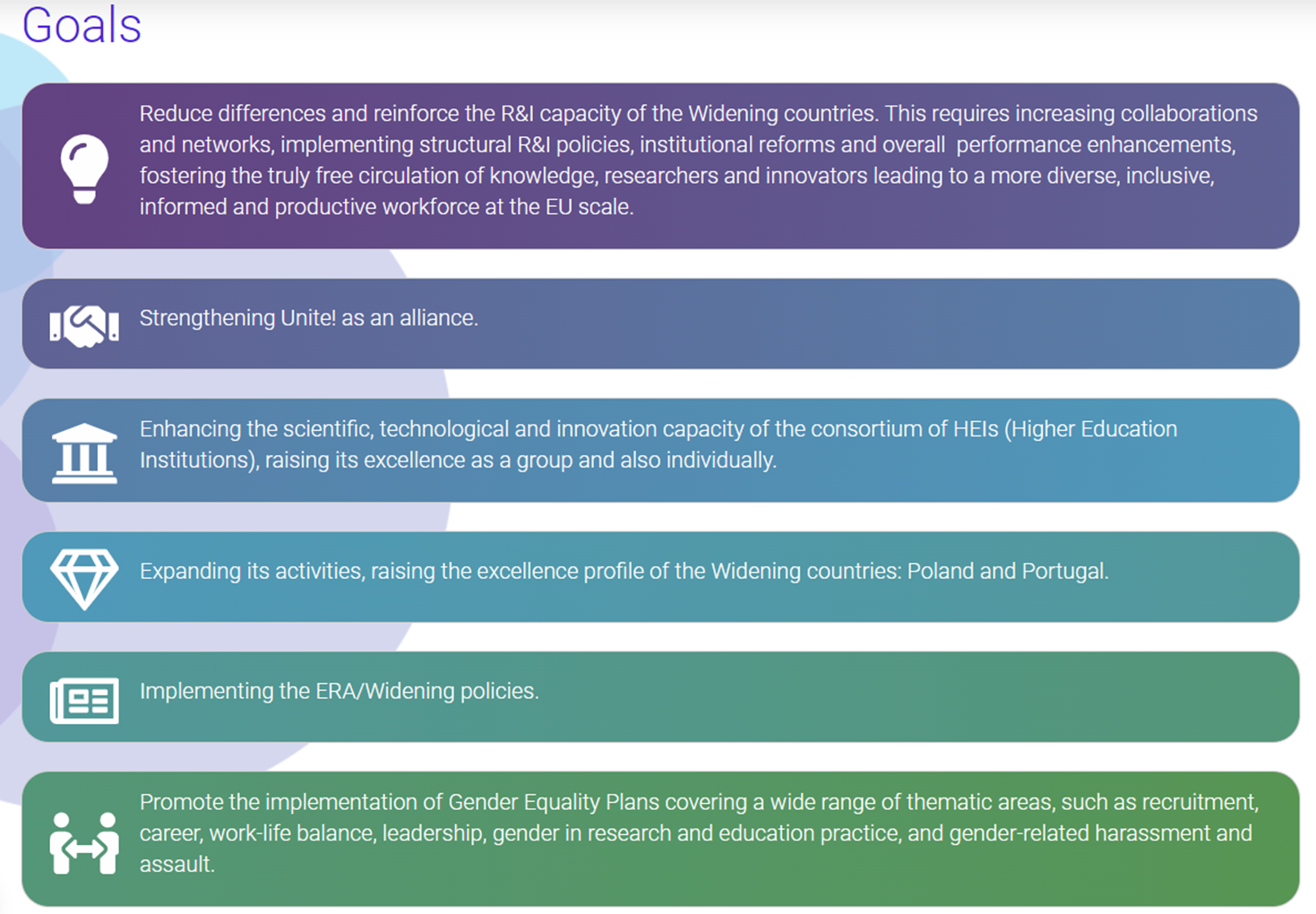 Minimize Gaps
+ Collaborations
Structural R&I Policies
Institutional Reforms
Free circulation
Strengthen Unite! as an alliance
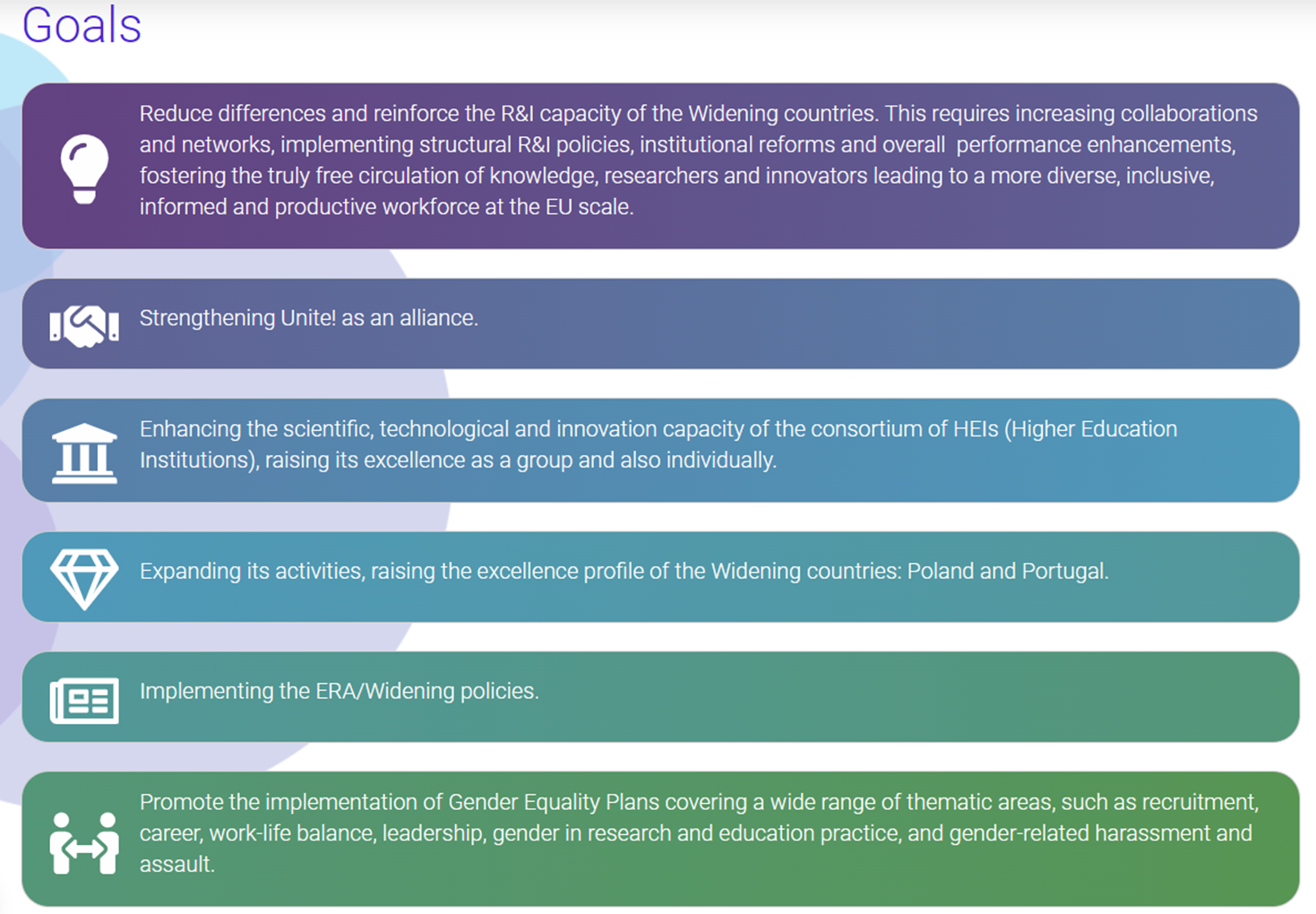 Enhance the scientific, technological and innovation capacity of the Consortium of Higher Education Institutions (HEIs)
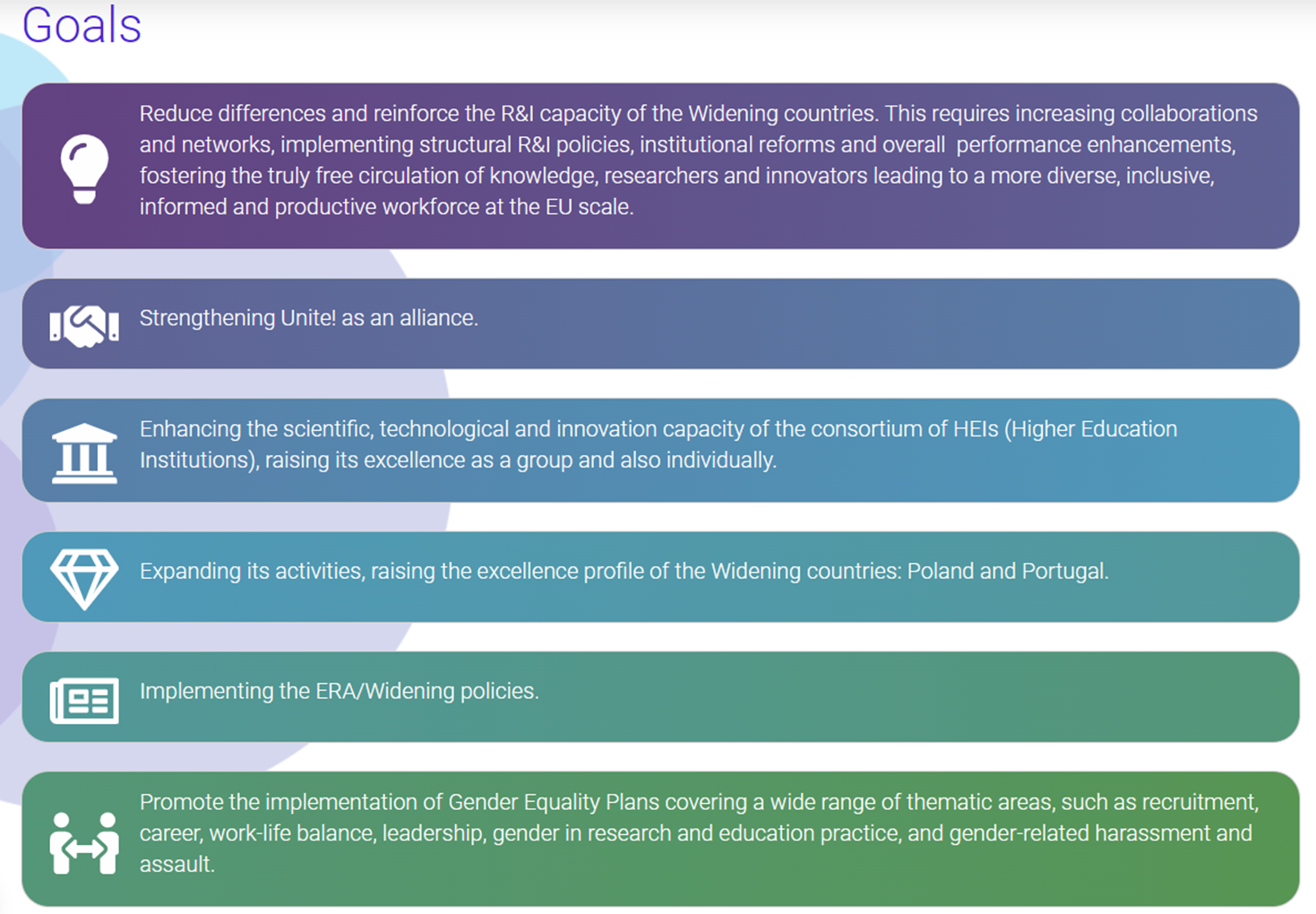 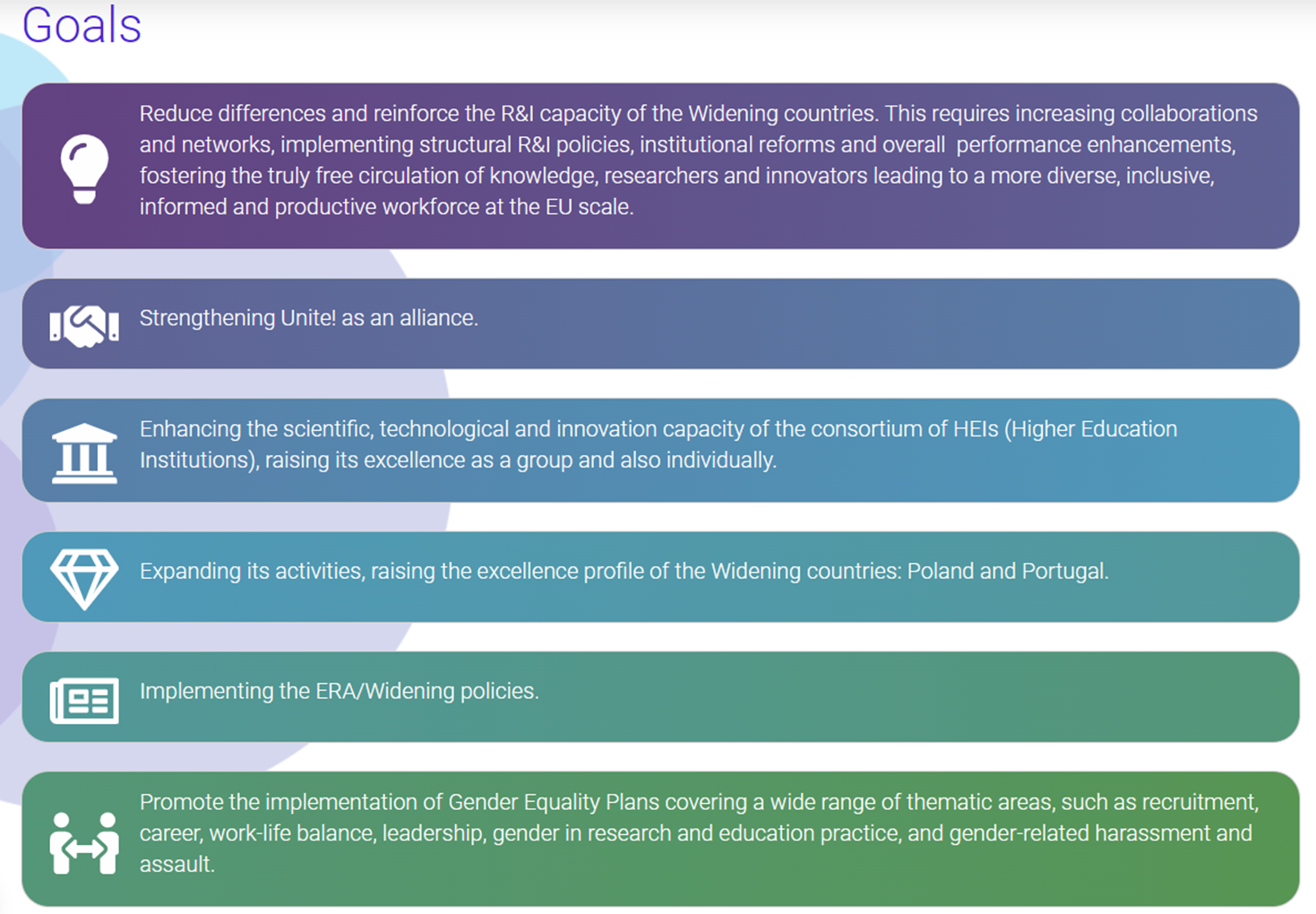 Expand activities and raise the excellence profile of the widening countries Poland and Portugal
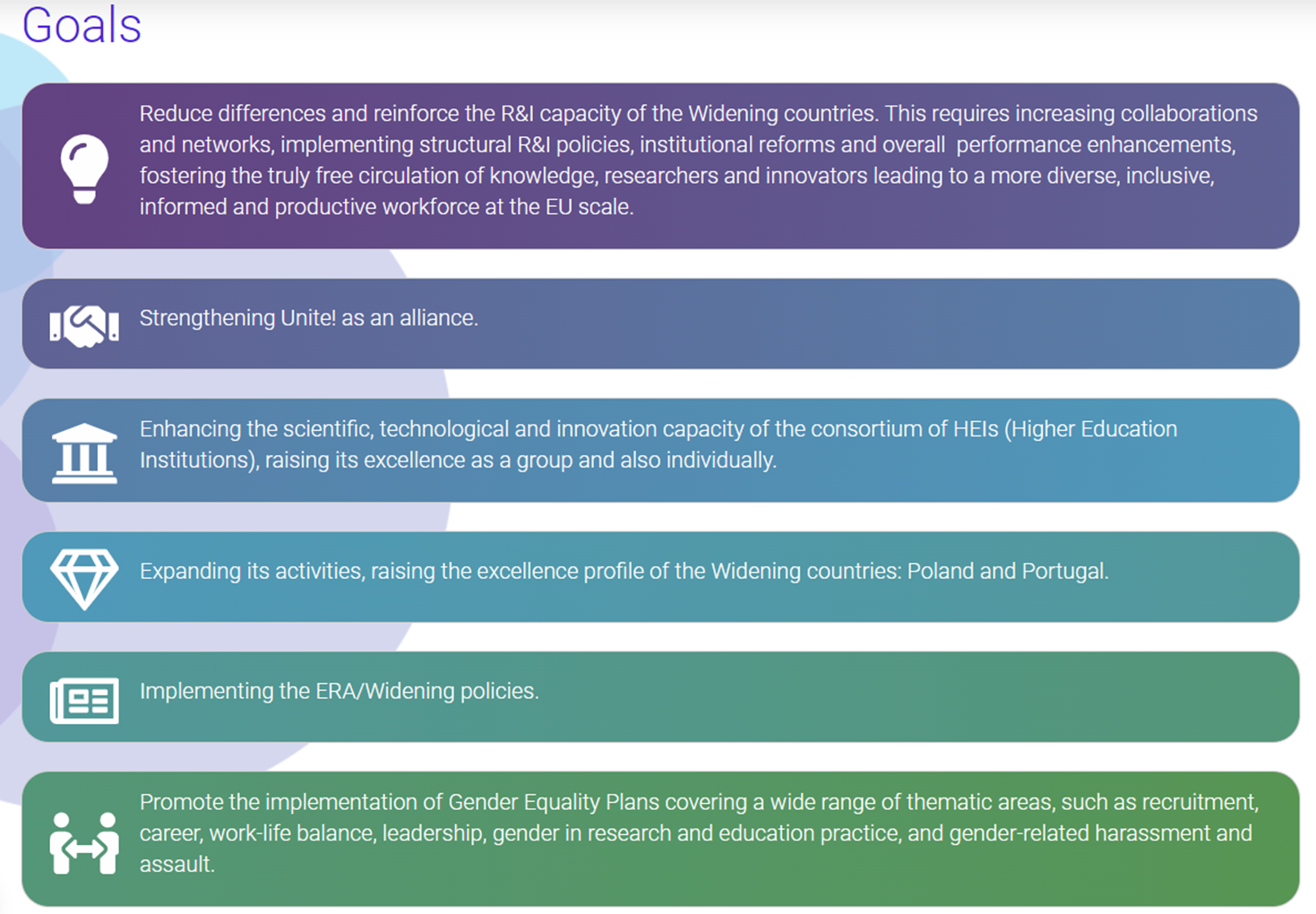 Implement the European Research Area’s widening policies
Promote the implementation of gender equality plans in areas such as recruitment, research career assessment, work-life balance, leadership, research and education practices, and in addressing gender-related harassment and assault.
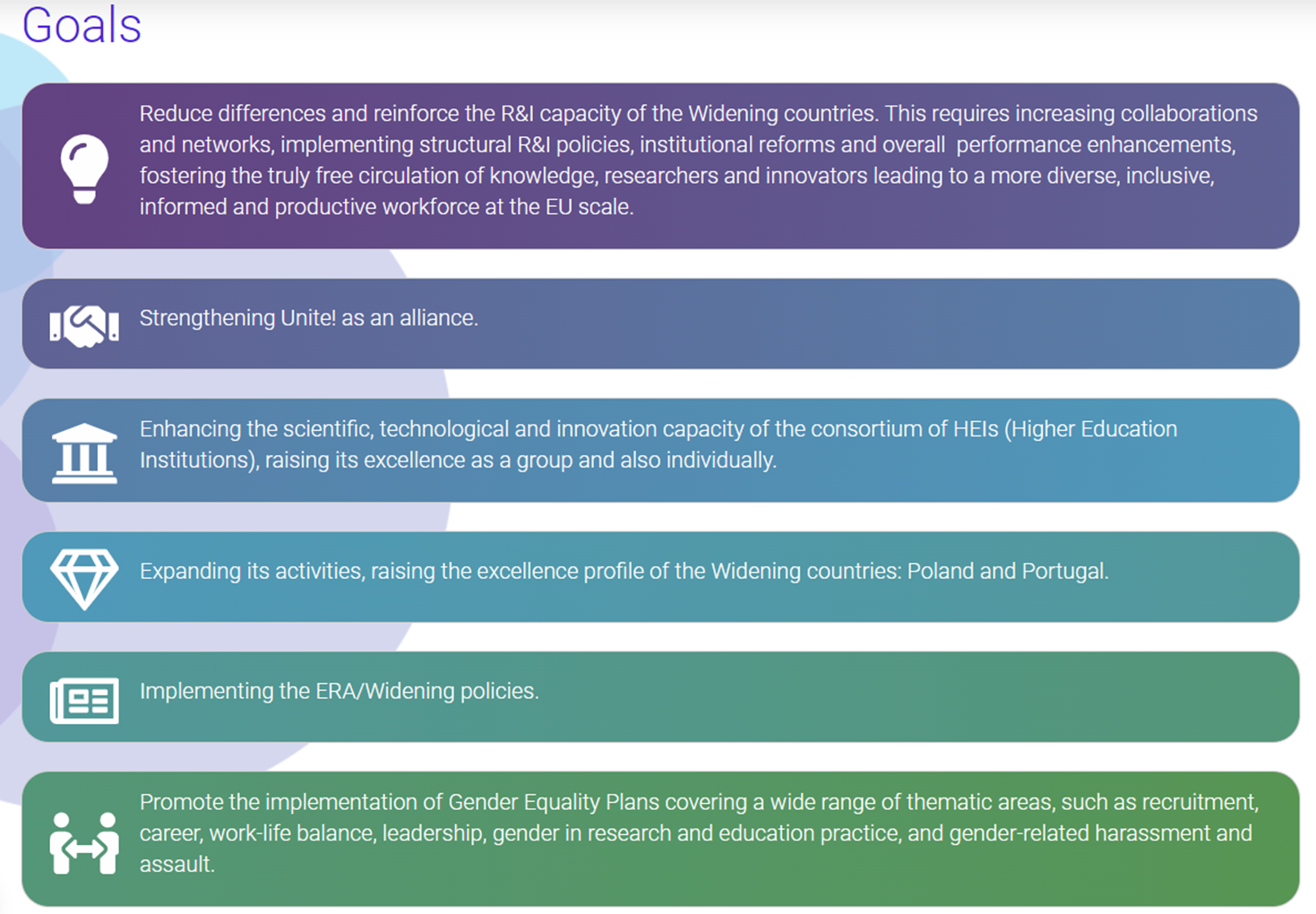 Unite! Widening project
Research & Innovation
Outreach
S&I Skills Academy
PhD in industry
Research communities
Minimize Gaps
+ Collaborations
Structural R&I Policies
Institutional Reforms
Free circulation
Key activities of Unite!WIDENING
Workshops, TEDTalks, hackathons
Sharing infrastructure
Academia + business
Living labs
Matchmaking
Policy recommendations
Green transition
Centres of Excellence
Open science
Get involved!
www.unite-widening.euunite.widening@tecnico.ulisboa.pt@unite_tech_univlinkedin.com/company/uniteuniversity/
Thank you!